Universidade Federal de Pelotas
Universidade Aberta do SUS Especialização em Saúde da Família
Melhoria da atenção ao Pré-natal e Puerpério na UBS Soledade, APODI/RN


            Especializanda:Martha Lay Pouyou
           Orientadora: Camila Irigonhé Ramos
            Apoio pedagógico: Fernanda Meller
INTRODUÇÃO
Importância da ação programática.
 Melhorar a atenção á saúde das gestantes e puérperas na UBS Soledade, no município Apodi/RN.
Caracterização do município. 
 Apodi está situada no Rio Grande do Norte, se estende por 1602,5 km quadrados e conta com 34777 habitantes 
O Sistema de saúde com:
      8 UBS, 6 tradicionais e 2 com ESF;  Hospital geral: atendimentos 24 horas, realização e exames de Raios-X, farmácia e laboratório.
       1 equipe de apoio á saúde da família. 
       1 CAPS  e 1 CEO.
INTRODUÇÃO
Caracterização da Unidade Básica de Saúde. 
Localização: zona rural com Modelo de atenção ESF.
Equipe de saúde: Médica, enfermeira, 1 técnica de enfermagem, odontólogo, técnica de saúde bucal e 8 agentes de saúde comunitários.
Estrutura física inadequada(casa alugada)
População total 3091 habitantes.
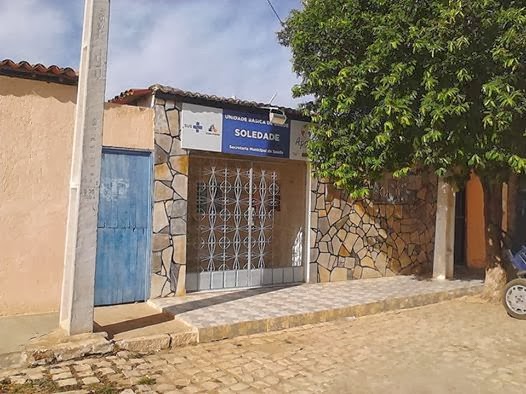 SITUAÇÃO DA AÇÃO PROGRAMÁTICA NA UNIDADE ANTES DA INTERVENÇÃO.
Baixa cobertura.
Atenção de forma não programática.
Atraso nas consultas de pré-natal e puerpério.
Atraso na  realização dos exames complementares.
Os agentes de saúde não participavam das visitas domiciliares.
Não se cumpriam com os protocolos específicos de pré-natal e puerpério.
Não se cumpria com a realização do exame físico ginecológico no total de gestantes e puérperas.
Pouco  conhecimento nas gravidas e puérperas sobre a atenção pré-natal e puerperal.
OBJETIVO GERAL
Melhorar a Atenção ao Pré-natal e Puerpério na UBS Soledade, Apodi/RN.
METODOLOGIA
O projeto foi estruturado para ser desenvolvido no período de 16 semanas – com a adaptação do cronograma da turma 7, realizou-se a intervenção em 12 semanas

  Realizou-se a capacitação da equipe sobre o acolhimento adequado das gestantes e puérperas, programa de humanização ao pre-natal e nascimento(PHPM), vacinação adequada na gestação, atendimento odontológico nas gestantes entre outras.

Na logística, utilizamos instrumentos para viabilizar o monitoramento das ações, tais como a planilha de coleta de dados de pre-natal e a ficha espelho de pre-natal, planilha de coleta de dados de puerpério,
OBJETIVOS, METAS E RESULTADOS.REFERENTE AO PRÉ-NATAL
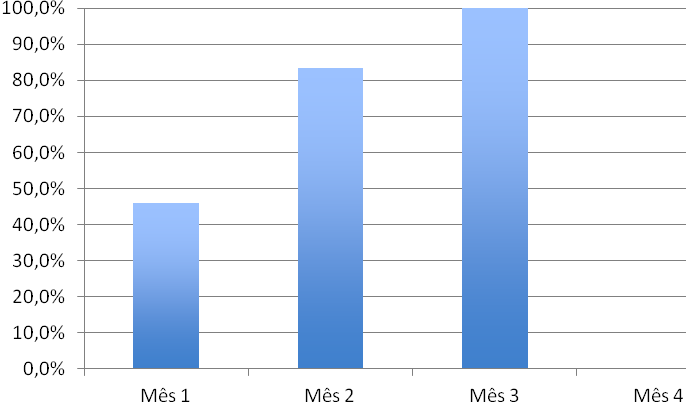 Objetivo1: Ampliar a cobertura de pré-natal.

Meta 1.1:Alcançar 80% de cobertura das gestantes cadastradas no Programa de Pré-natal da unidade de saúde
Primeiro Mês 11 mulheres (45,8%).
Segundo Mês 20 mulheres (83,3%).
Terceiro Mês 24 mulheres (100%).
OBJETIVOS, METAS E RESULTADOS.REFERENTE AO PRÉ-NATAL
Objetivo2: Melhorar a qualidade da atenção ao pré-natal e puerpério realizado na Unidade
Meta 2.1:Garantir a 100% das gestantes o ingresso no Programa de Pré-Natal no primeiro trimestre de gestação.
Primeiro Mês 7 mulheres (63,6%).
Segundo Mês 13 mulheres (65,0%).
Terceiro Mês 17 mulheres (70,8%).
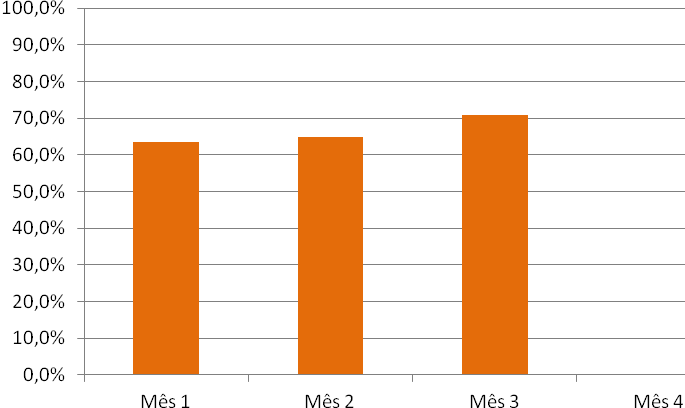 OBJETIVOS, METAS E RESULTADOS.REFERENTE AO PRÉ-NATAL
Objetivo 2:Melhorar a qualidade da atenção ao pré-natal e puerpério realizado na Unidade
Meta 2.2. Realizar pelo menos um exame ginecológico por trimestre em 100% das gestantes
Primeiro Mês 5 mulheres (45,5%).
Segundo Mês 12 mulheres (60,0%).
Terceiro Mês 16 mulheres (66,7%).
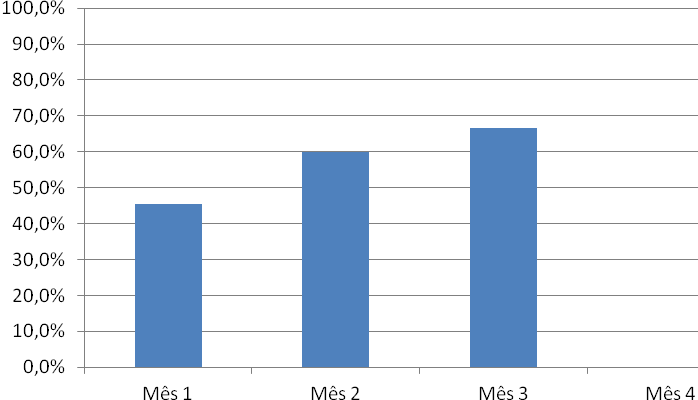 OBJETIVOS, METAS E RESULTADOS.REFERENTE AO PRÉ-NATAL
Objetivo 2:Melhorar a qualidade da atenção ao pré-natal e puerpério realizado na Unidade

 Meta 2.3. Realizar pelo menos um exame de mamas em 100% das gestantes.

Meta 2.4:Garantir a 100% das gestantes a solicitação de exames laboratoriais de acordo com protocolo
OBJETIVOS, METAS E RESULTADOS.REFERENTE AO PRÉ-NATAL
Objetivo 2:Melhorar a qualidade da atenção ao pré-natal e puerpério realizado na Unidade

Meta 2.5. Garantir a 100% das gestantes a prescrição de sulfato ferroso e ácido fólico conforme protocolo.
Primeiro Mês 10 mulheres (90,9%).
Segundo Mês 20 mulheres (100%).
Terceiro Mês 24 mulheres (100%).
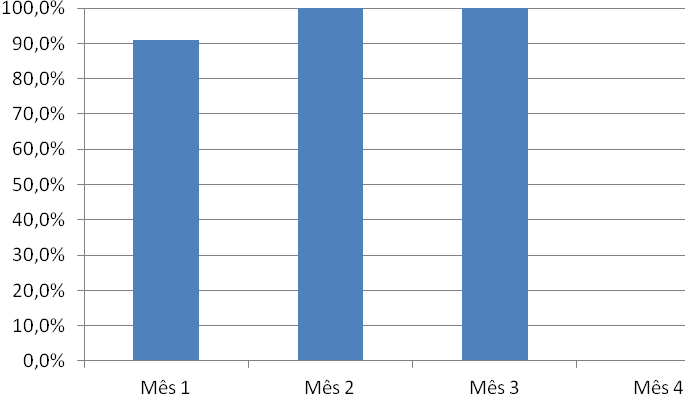 OBJETIVOS, METAS E RESULTADOS.REFERENTE A PRE-NATAL
Objetivo 2:Melhorar a qualidade da atenção ao pré-natal e puerpério realizado na Unidade
Meta 2.6:Proporção de gestante com vacina antitetânica em dia 
Primeiro Mês 10 mulheres (90,9%).
Segundo Mês 19 mulheres (95,0%).
Terceiro Mês 24 mulheres (100%).
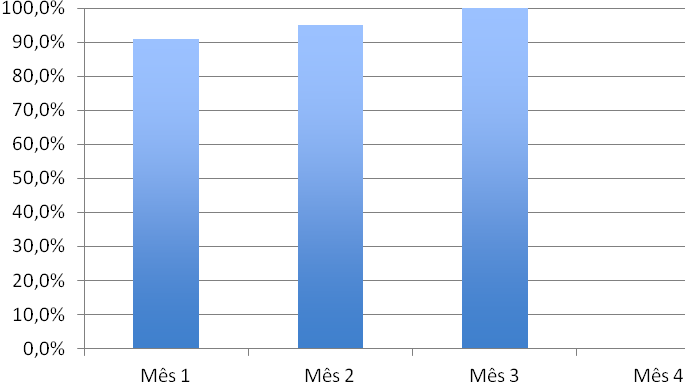 OBJETIVOS, METAS E RESULTADOS.REFERENTE AO PRÉ-NATAL
Objetivo 2:Melhorar a qualidade da atenção ao pré-natal e puerpério realizado na Unidade
Meta 2.7:Garantir que 100% das gestantes estejam com vacina contra hepatite B em dia.
Primeiro Mês 10 mulheres (90,9%).
Segundo Mês 19 mulheres (95,0%).
Terceiro Mês 24 mulheres (100%).
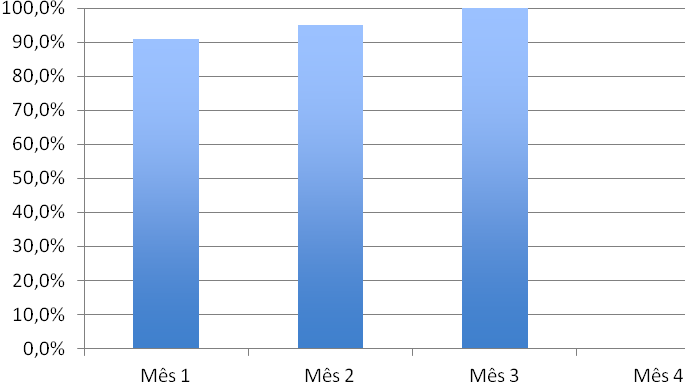 OBJETIVOS, METAS E RESULTADOS.REFERENTE AO PRÉ-NATAL
Objetivo 2:Melhorar a qualidade da atenção ao pré-natal e puerpério realizado na Unidade
Meta 2.8:Realizar avaliação da necessidade de atendimento odontológico em 100% das gestantes durante o pré-natal.
Primeiro Mês 10 mulheres (90,9%).
Segundo Mês 12 mulheres (60,0%).
Terceiro Mês 16 mulheres (66,7%).
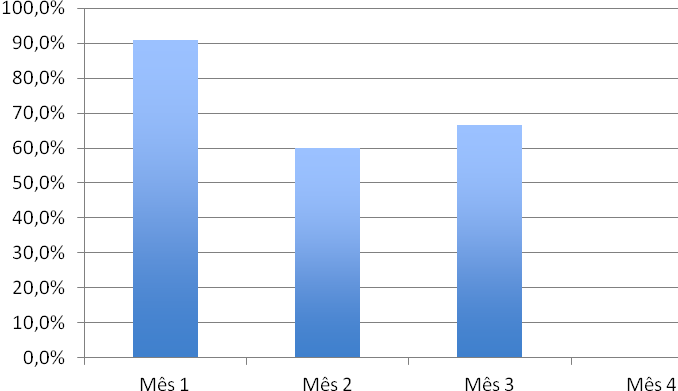 OBJETIVOS, METAS E RESULTADOS.REFERENTE AO PRÉ-NATAL
Objetivo 2:Melhorar a qualidade da atenção ao pré-natal e puerpério realizado na Unidade
Meta 2.9:Proporção de gestantes com primeira consulta odontológica programática 
Primeiro Mês 7 mulheres (63,6%).
Segundo Mês 8 mulheres (40,0%).
Terceiro Mês 13 mulheres (54,2%).
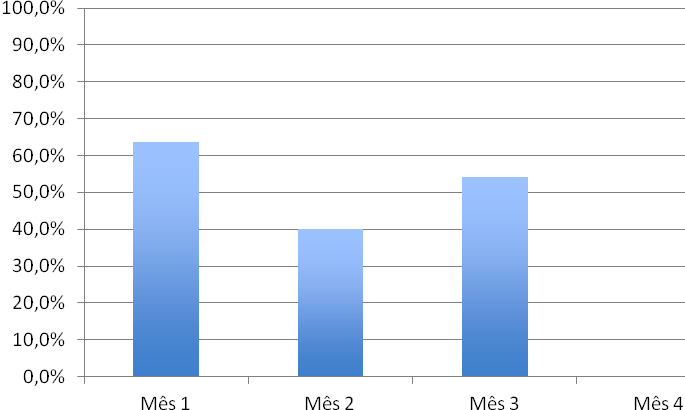 OBJETIVOS, METAS E RESULTADOS.REFERENTE AO PRÉ-NATAL
Objetivo 3: Melhorar a adesão ao pré-natal.
Meta 3.1:Realizar busca ativa de 100% das gestantes faltosas às consultas de pré-natal.
Primeiro Mês 1 mulher (50,0%).
Segundo Mês 2 mulheres (66,7%).
Terceiro Mês 2 mulheres (66,7%).
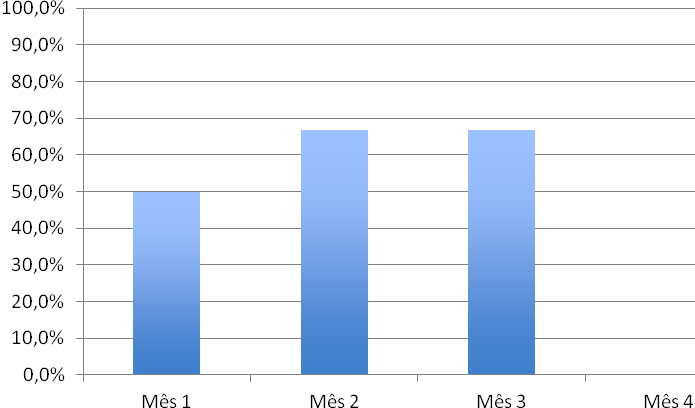 OBJETIVOS, METAS E RESULTADOS.REFERENTE AO PRÉ-NATAL
Objetivo 4:Melhorar o registro do programa de pré-natal
Meta 4.1:Manter registro na ficha de acompanhamento/espelho de pré-natal em 100% das gestantes
Primeiro Mês 9 mulheres (81,8%).
Segundo Mês 19 mulheres (95,0%).
Terceiro Mês 23 mulheres (95,8%).
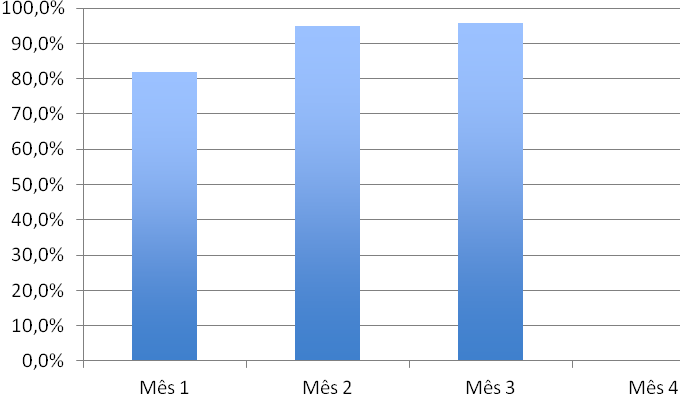 OBJETIVOS, METAS E RESULTADOS.REFERENTE AO PRÉ-NATAL
Objetivo 5: Realizar avaliação de risco
Meta 5.1:Avaliar risco gestacional em 100% das gestantes

 Objetivo 6: Promover a saúde no pré-natal.
    Meta 6.1:Garantir a 100% das gestantes orientação nutricional durante a gestação.
    Meta 6.2. Promover o aleitamento materno junto a 100%  das gestantes.
   Meta 6.3. Orientar 100% das gestantes sobre os cuidados com o recém-nascido.
    Meta 6.4. Orientar 100% das gestantes sobre anticoncepção após o parto.
Meta 6.5. Orientar 100% das gestantes sobre os riscos do tabagismo e do uso de álcool e drogas na gestação.
Meta 6.6. Orientar 100% das gestantes sobre higiene bucal.
OBJETIVOS, METAS E RESULTADOS.REFERENTE A PUERPÉRIO.
Objetivo 1: Ampliar a cobertura de atenção a puérperas

Meta 1.1: Garantir a 100% das puérperas cadastradas no programa de Pré-Natal e Puerpério da Unidade de Saúde consulta puerperal antes dos 42 dias após o parto.

Objetivo 2:Melhorar a qualidade da atenção às puérperas na unidade de saúde

Meta 2.1: Examinar as mamas em 100% das puérperas cadastradas no Programa.

Meta 2.2. Examinar o abdome em 100% das puérperas cadastradas no Programa
OBJETIVOS, METAS E RESULTADOS.REFERENTE A PUERPÉRIO.
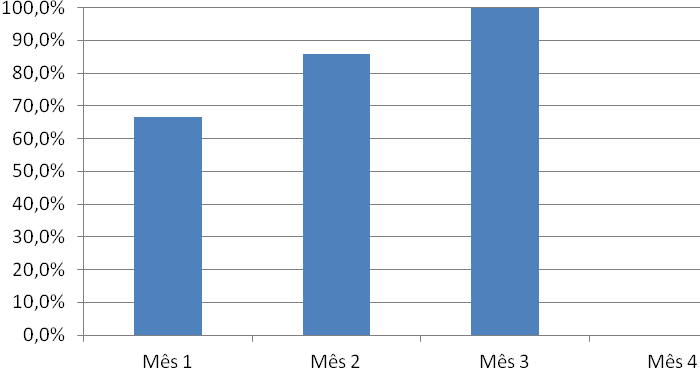 Objetivo 2 :Melhorar a qualidade da atenção às puérperas na unidade de saúde
Meta 2.3: Realizar exame ginecologico em 100% das puerperas cadastradas no programa.
Primeiro Mês 4 mulheres (66,7%).
Segundo Mês 6 mulheres (85,7%).
Terceiro Mês 10 mulheres (100%).
OBJETIVOS, METAS E RESULTADOS.REFERENTE A PUERPÉRIO.
Objetivo 2:Melhorar a qualidade da atenção às puérperas na unidade de saúde

Meta 2.4:. Avaliar o estado psíquico em 100% das puérperas cadastradas no Programa.
OBJETIVOS, METAS E RESULTADOS.REFERENTE A PUERPÉRIO.
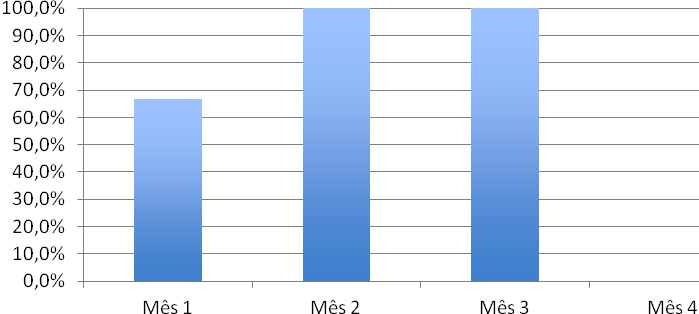 Objetivo 2 :Melhorar a qualidade da atenção às puérperas na unidade de saúde
Meta 2.5. Avaliar intercorrências em 100% das puérperas cadastradas no Programa.
Meta 2.6. Prescrever a 100% das puérperas um dos métodos de anticoncepção.
Primeiro Mês 4 mulheres (66,7%).
Segundo Mês 7 mulheres (100%).
Terceiro Mês 10 mulheres (100%).
OBJETIVOS, METAS E RESULTADOS.REFERENTE A PUERPÉRIO.
Objetivo 3- Melhorar a adesão das mães ao puerpério.

Meta 3.1. Realizar busca ativa em 100% das puérperas que não realizaram a consulta de puerpério até 30 dias após o parto.
OBJETIVOS, METAS E RESULTADOS.REFERENTE A PUERPÉRIO.
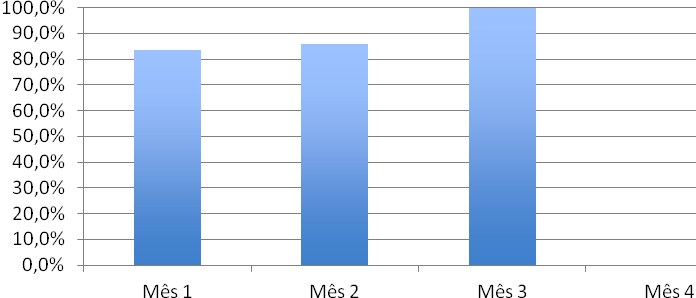 Objetivo 4- melhorar o registro das informações.
Meta 4.1. Manter registro na ficha de acompanhamento do Programa 100% das puérperas.
Primeiro Mês 5 mulheres (83,3%).
Segundo Mês 6 mulheres (85,7%).
Terceiro Mês 10 mulheres (100%).
OBJETIVOS, METAS E RESULTADOS.REFERENTE A PUERPÉRIO.
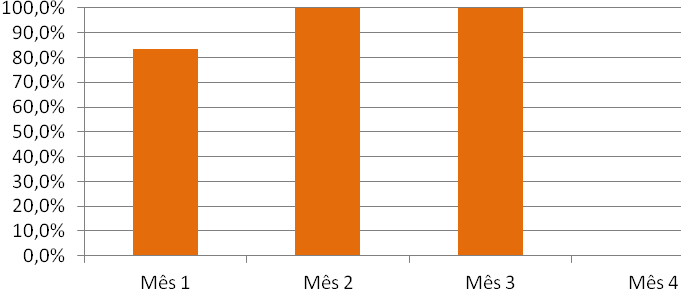 Objetivo 5- Promover a saúde das puérperas.
Meta 5.1: Orientar 100% das puérperas cadastradas no Programa sobre os cuidados do recém-nascido.
Primeiro Mês 5 mulheres (83,3%).
Segundo Mês 7 mulheres (100%).
Terceiro Mês 10 mulheres (100%).
OBJETIVOS, METAS E RESULTADOS.REFERENTE A PUERPÉRIO.
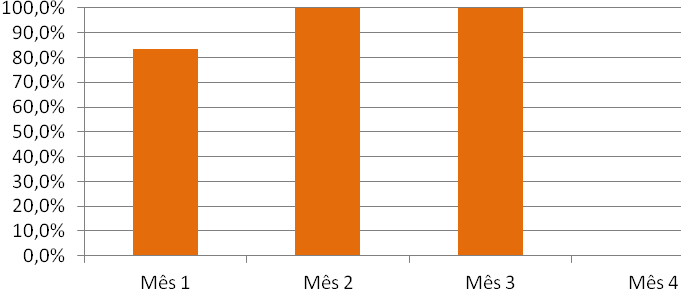 Objetivo 5- Promover a saúde das puérperas.
Meta 5.2: Orientar 100% das puérperas cadastradas no Programa sobre aleitamento materno exclusivo.
Meta 5.3. Orientar 100% das puérperas cadastradas no Programa sobre planejamento familiar.
Primeiro Mês 5 mulheres (83,3%).
Segundo Mês 7 mulheres (100%).
Terceiro Mês 10 mulheres (100%).
DISCUSSÃO
Aumentou a cobertura da atenção as gestantes e puérperas
Realizou-se uma atenção de qualidade às gestantes e puérperas acompanhadas na Unidade de Saúde
Encontramos dificuldades no atendimento odontológico assim como nos exames laboratoriais nas gestantes e puérperas.
A intervenção foi incorporada a nossa rotina de trabalho na UBS, com as diferentes orientações.
Permitiu a interação da equipe com a comunidade nas diferentes ações de promoção de saúde realizadas.
REFLEXÃO CRÍTICA SOBRE O PROCESSO PESSOAL DE APRENDIZAGEM
Superação  sobre o aprendizagem do sistema de trabalho da Atenção Primária à Saúde (APS) e o trabalho na Estratégia de Saúde da Família. 

Trabalho em equipe.
Conhecimento dos direitos e os deveres dos usuários, os programas de saúde brasileiro, o sistema de acolhimento aos usuários.

Interação com a comunidade.

Identificação das deficiências nos indicadores de cobertura e de  qualidade nas gestantes e puérperas
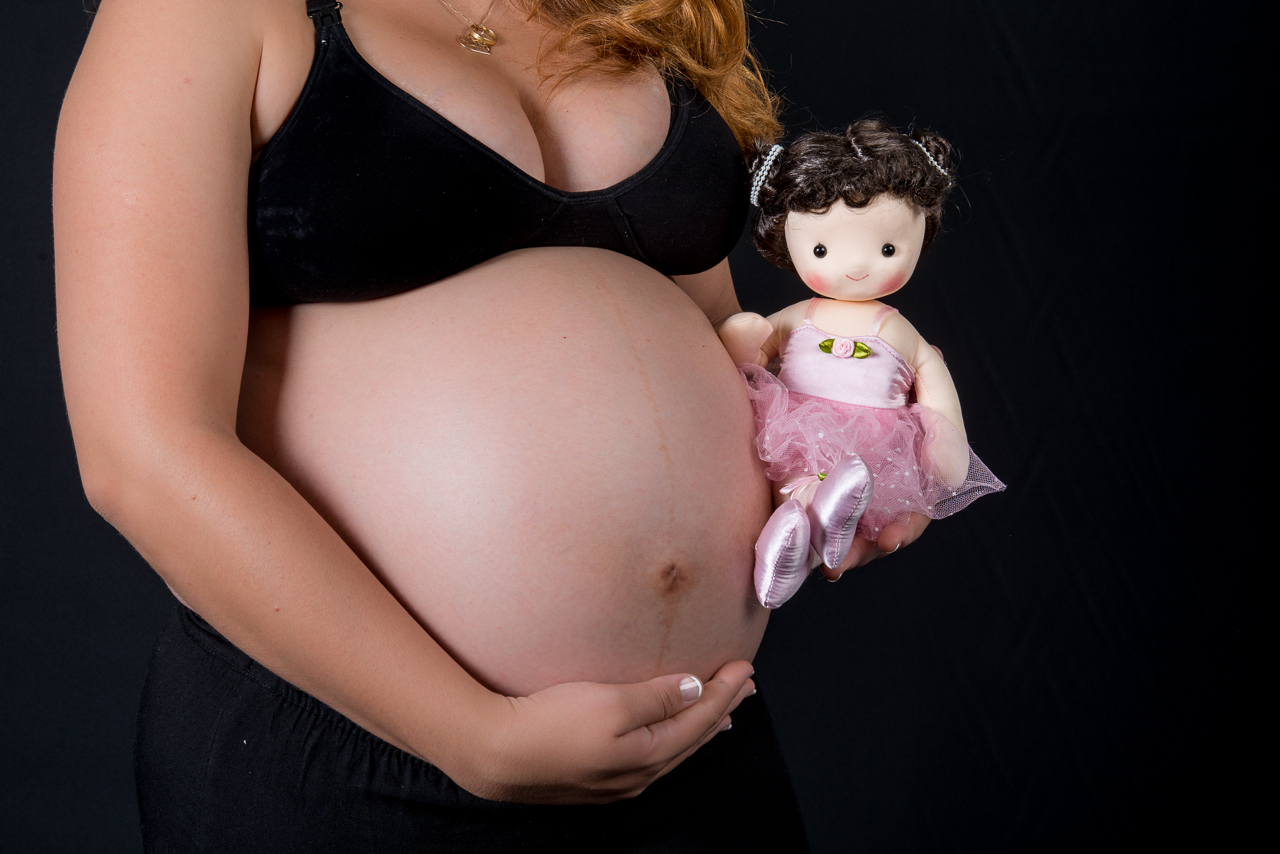 Obrigada.